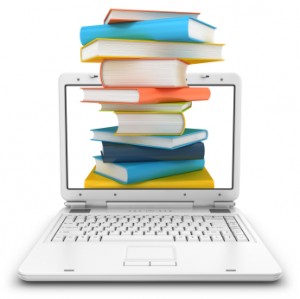 е-ИОП
савременији и  једноставнији присуп у изради, праћењу и вредновању
Циљеви обуке
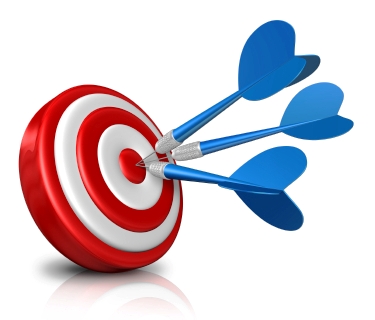 Боље разумевање законских оквира и корака у изради ИОП-а !
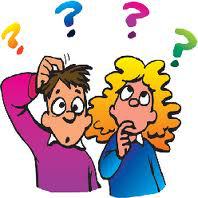 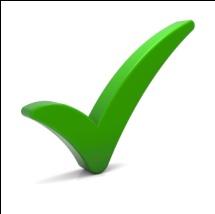 Процедуру израде и вредновања ИОП-а учинити јаснијом и једноставнијом
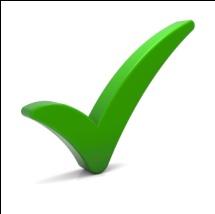 коришћењем веб програма е-ИОП
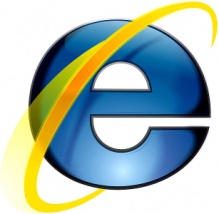 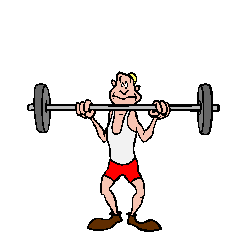 Компетенције наставника за израду и вредновање ИОП-а подићи на виши ниво
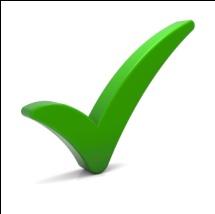 Теме предвиђене обуком!
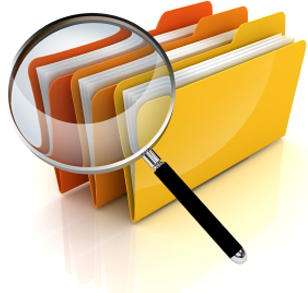 ЗАКОНСКИ ОКВИРИ и 
кораци у изради ИОП-а
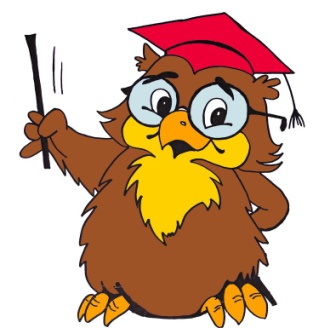 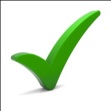 -  ПРОЦЕНА ПОТРЕБА  за израдом ИОП-а
-  ПРАВО на ИОП
Израда и вредновање ИОП-а 
коришћењем 
веб програма  е-ИОП
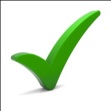 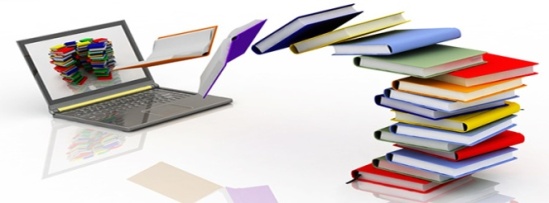 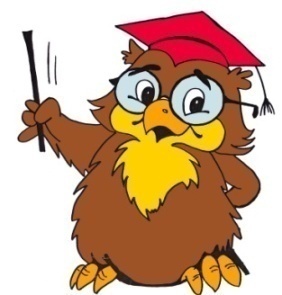 Законски оквири
У којим случајевима је ученику/детету неопходна додатна образовна подршка 
(у којим случајевима има ПРАВО на ИОП)?
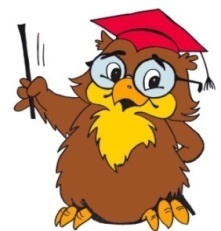 У случају када ученик:
има тешкоће у учењу 
(због специфичних сметњи у учењу, понашајних и емоционалних сметњи)
- има сметње у развоју или инвалидитет 
(телесне, моторичке, чулне, интелектуалне или вишеструке сметње или сметње из аутистичног спектра)
- потиче или живи у социјално нестимулативној средини  (социјално, економски, културно, језички сиромашној средини или дуготрајно борави у здравственој или социјалној установи)
- показује изузетне способности
- из других разлога остварује право на подршку у образовању (чл. 2)
У овим случајевима Установа обезбеђује отклањање физичких и комуникацијских препрека и доноси ИОП
У којим случајевима је ученику/детету неопходна додатна образовна подршка 
(у којим случајевима има ПРАВО на ИОП)?
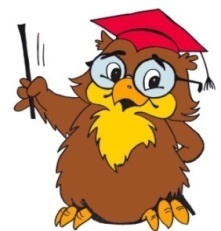 Поред тога,
право на додатну образовну подршку има дете/ученик због потешкоћа у:
- приступању,
- укључивању,
- учествовању или
- напредовању
у образовно-васпитном раду
Поред   ПРАВА  на  ИОП, врши се и 
ПРОЦЕНА ПОТРЕБА за пружањем додатне подршке. 
Ко врши ову процену?
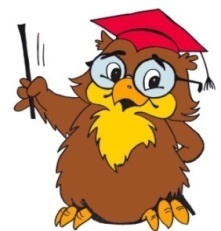 Процена потреба за пружањем додатне подршке врши се на основу захтева родитеља/старатеља и по службеној дужности – иницијативом образовне, здравствене или социјалне установе, уз сагласност родитеља/старатеља
Ако родитељ/старатељ није сагласан за покретање ове иницијативе, а подносилац иницијативе је проценио да се таквим поступком наноси штета детету,  установа се обраћа центру за социјални рад (чл.5)
На захтев родитеља/старатеља, у поступак процене може да се укључи лице које добро познаје дете (чл.9)
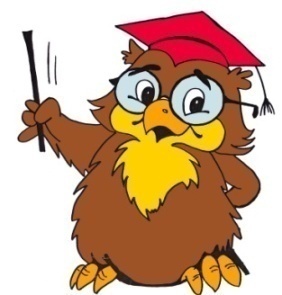 Врсте  ИОП-а
Које врсте ИОП–а постоје ?
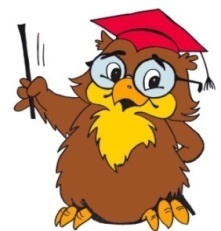 ИОП 1
(ПРИЛАГОЂЕНИ)
ПРИЛАГОЂАВАЈУ  се    НАЧИН   и   УСЛОВИ  РАДА
Прилагођавају се:
простор
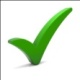 услови
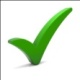 методе рада
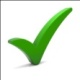 наставна средства
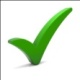 помагала
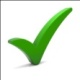 Које врсте ИОП–а постоје ?
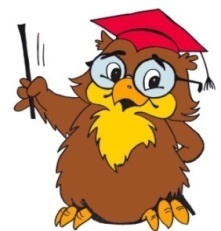 ИОП 2
(ИЗМЕЊЕНИ)
Врши се прилагођавање и ИЗМЕНА
САДРЖАЈА, ИСХОДА  и  СТАНДАРДА
За дете/ученика који ради по ИОП-у 2, може да се, осим наставног програма, измени и наставни план, на основу мишљења ИРК
Које врсте ИОП–а постоје ?
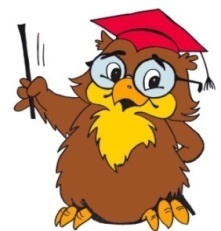 ИОП 3
(ОБОГАЋЕНИ)
Израђује се за децу/ученике 
са изузетним способностима
Обогаћује се и проширује садржај образовно-васпитног рада
У случају да проценимо да је ученику потребан ИОП-а 2, да ли можемо одмах да приступитимо његовој изради и примени?
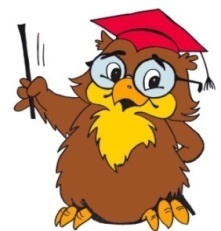 ДА
НЕ
Доношењу ИОП-а 2 претходи:
- доношење ИОП-а 1, 
- примена ИОП-а 1,
- вредновање ИОП-а 1, 
као и прибављање мишљења ИРК (чл. 77)
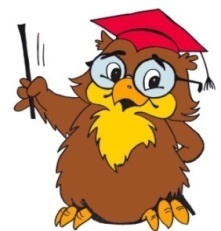 Кораци у изради ИОП-а
Када установимо да дете/ученик
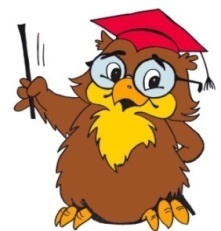 не остварује очекиване исходе
или су његови резултати знатно 
испод нивоа општих и посебних стандарда постигнућа, 
покрећемо поступак за израду ИОП-а?
ДА
НЕ
Шта предузимамо у случају када установимо да ученик не остварује очекиване исходе?
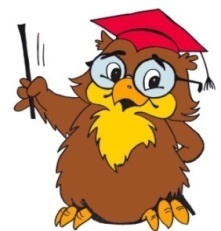 Прикупљамо податаке о ученику и приступамо индивидуализованом начину рада (индивидуализацији).
Индивидуализовани начин рада представља прилагођавање:
простора и услова у којима се одвијају активности
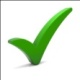 метода, техника и облика рада
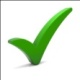 наставних средстава, дидактичког материјала и помагала
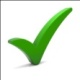 испитивања и оцењивања
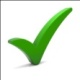 садржаја, исхода и стандарда постигнућа
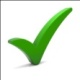 Да ли постоји образац у који се уписује индивидуализовани начин рада?
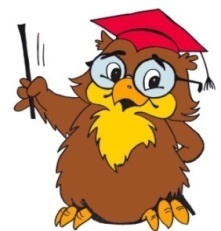 ПОСТОЈИ! 
То је ОБРАЗАЦ 1 – “Планиране мере отклањања физичких и комуникацијских препрека у школи”  (ОБРАЗАЦ 1)
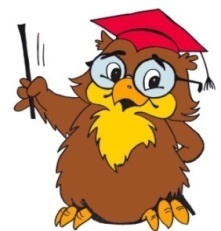 Како се назива документ са прикупљеним подацима о ученику?
ОПИС ОБРАЗОВНЕ СИТУАЦИЈЕ – то је основ за писање педагошког профила. 
Пише се колоквијалним језиком, а уписују се сва запажања о ученику, како позитивна, тако и негативна
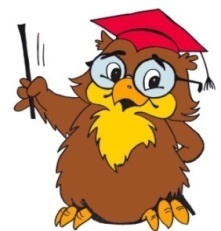 На који начин се прикупљају подаци у опису образовне ситуације?
Путем систематско посматрање, тестирања, интервјуа, путем упитника, а извори могу бити родитељи/старатељи, само дете,  други ученици,  остали наставници, стручњаци изван установе,  медицински налази и сл.
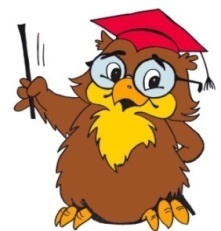 Да ли постоји  званичан образац у који се уписује опис образовне ситуације?
НЕ ПОСТОЈИ
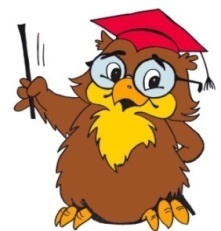 Уколико 
мере индивидуализације
не дају очекиване резултате,
прелазимо на израду и примену ИОП-а?
ДА
НЕ
Након реализованих и евидентираних мера индвидуализације које нису дале очекиване резултате врши се:
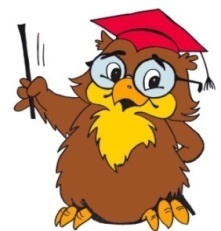 Ову процену врше:
 васпитач/наставник/наставник разредне наставе, стручни сарадник или родитељ
ПРОЦЕНА ПОТРЕБА 
за 
ИЗРАДОМ ИОП-а
Подношење ПРЕДЛОГА 
за
УТВРЂИВАЊЕ ПРАВА 
на ИОП
Стручни тим за за инклузивно образовање (СТИО) 
подноси директору школе
 ПРЕДЛОГ ЗА УТВРЂИВАЊЕ ПРАВА НА ИОП
Израђује се на основу ПРИКУПЉЕНИХ ПОДАТАКА о ученику и ИЗВРШЕНЕ ПРОЦЕНЕ, 
предметни наставник/ци, одељењски старешина/васпитач/наставник разредне наставе.
Израда
ПЕДАГОШКОГ  ПРОФИЛА УЧЕНИКА
(прилог 2.)
Стручни сарадник/одељењски старешина  координира 
поступаком његове израде
Ови предлози садрже:
 доказе о претходно реализованој индивидуализацији   и
 разлоге за подношење предлога за утврђивање права на ИОП и
Школа писменим путем обавештава родитеља/старатеља да су покренути ови предлози
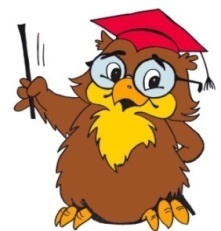 Наредни кораци пре доношења и израде ИОП-а
Родитељ/старатељ ПОТПИСУЈЕ  Образац  бр. 4 и тиме  даје сагласност 
    да се приступи изради ИОП-а. У случају да родитељ не потпише 
    сагласност, наставља се са индивидуализацијом
-  Након доношења одлуке о прихватању предлога за израду ИОП-а, 
    СТИО предлаже директору школе чланове тима за пружање додатне 
    подршке  ученику (ТПДП).
-  Директор формира ТПДП  - мали ИОП тим
ТПДП чине:  
 наставник разредне наставе/одељењски старешина, 
 предметни наставник/ци, 
 стручни сарадник, 
 родитељ/старатељ 
 а по потреби и педагошки асистент, тј. стручњак ван школе 
  кога предлаже родитељ
- ТПДП на основу педагошког профила приступа изради ИОП-а.
Када је израда ИОП-а завршена, РОДИТЕЉ ПОТПИСУЈЕ Образац 3А и 
  тиме даје сагласност за спровођење/обуставу ИОП-а
СТИО упућује ИОП Педагошком колегијуму на усвајање
Ако примена ИОП-а захтева финансијска средства, установа упућује  
  писмени захтев ИРК
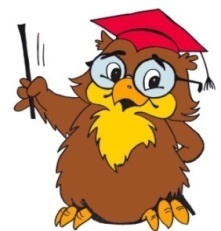 фаза примене ИОП-а
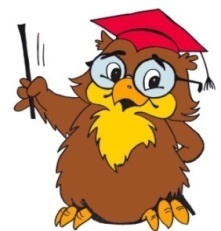 Када се ИОП доноси први пут, на који временски период се доноси?
ИОП се први пут доноси за наредна три месеца.
На који временски период се ИОП  доноси наредни пут?
Сваки наредни пут ИОП се доноси за цело полугодиште.
Када се први пут доноси ИОП за ученике првог разреда?
Када је реч о ученицима првог разреда, ИОП не би требало доносити пре краја првог полугодишта.
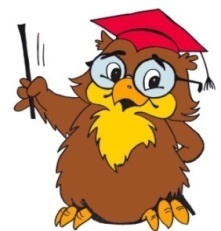 Вредновање
ИОП-а
По истеку периода за који је рађен ИОП, следи његово ВРЕДНОВАЊЕ
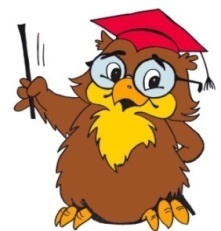 Ко врши ВРЕДНОВАЊЕ ИОП-а?
Вредновање ради ТПДП и 
свој закључак доставља 
СТИО  и  Педагошком колегијуму (ПК)
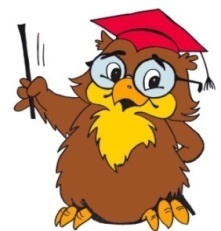 Резултати вредновања
ИОП-а
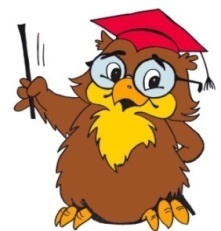 Какви резултати вредновања могу бити?
Резултат вредновања може бити ревидирани, нови ИОП или укидање ИОП-а
Ко доноси одлуку о даљој примени ИОП-а?
На предлог ТПДП, ПК уз сагласност СТИО, доноси одлуку о даљој примени, изменама и допунама ИОП-а или о престанку потребе за ИОП-ом
Када се доноси одлука о престанку примене ИОП - а?
Одлука о престанку примене ИОП-а се  доноси када се утврди да ученик може да напредује у образовању на основу индивидуализације начина рада с њим
У случају да ИОП 1 не донесе очекиване резултате?
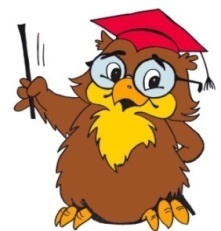 Ако прилагођени ИОП (ИОП 1) не донесе очекиване резултате, 
школа тражи мишљење 
Интерресорне комисије (ИРК), 
са предлогом да се пређе на измењени ИОП (ИОП 2)
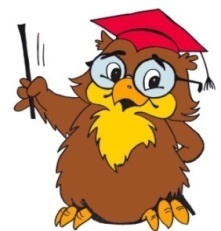 Оцењивање ученика који се образују по
ИОП-у
За ученике који се образују по ИНДИВИДУАЛИЗОВАНОМ НАЧИНУ РАДА
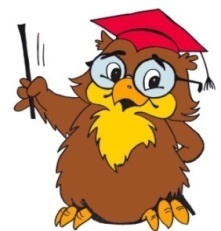 Оцењивање се врши у односу на постојеће стандарде.
Једина разлика може бити у начину испитивања и провере знања.
ПРЕПОРУКА:
Приликом оцењивања ученика који се образују по индивидуализованом начину рада, треба избегавати оцену 1.
За ученике који се образују по ИОП-у 1
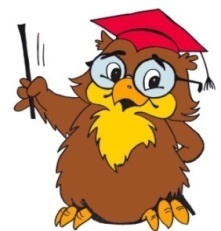 Оцењивање се врши у односу на постојеће стандарде и 
очекиване исходе у ИОП-у.
Разлика у начину испитивања и провере знања 
– врши се прилагођавање задатака.
Овим ученицима се не даје оцена 1, већ се мењају стратегије прилагођавања уз ревидирање исхода или се у крајњем случају тражи мишљење ИРК за прелазак на ИОП 2.
За ученике који се образују по ИОП-у 1, није потребно то посебно евидентирати у јавним исправа ученика нити у матичној књизи, као ни у ђачкој књижици.
За ученике који се образују по ИОП-у 2
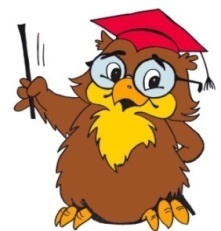 Оцењивање се врши у односу на прилагођене стандарде и 
очекиване исходе у ИОП-у.
Исход може бити у највећој мери :
- у потпуности остварен – оцена 4 или 5
- делимично остварен – оцена 2 или 3
- неостварен – не даје се оцена 1, већ се ревидирају исходи
За ученике који се образују по ИОП-у 2, 
препоручује се да се у ђачкoj књижицi у рубрици “Напомена” за завршни разред пише:
“Ученик је у складу са чланом 77. ЗОСОВ-а (“Сл. Гласник РС” 72/09, 52/11, 55/13) савладао следеће предмете: (набројати предмете)
Иста форма се пише и у матичну књигу.
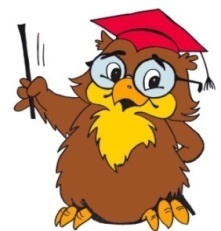 Ученици који су се у основној школи образовали по ИОП-у, у средњу школу се уписују по посебном закону (чл. 99)
Ученику који је преведен у наредни разред, у следећем разреду ради по ИОП-у (чл. 108)
Новчаном казном од 100.000 до 1.000.000 динара казниће се установа која не донесе или не остварује ИОП (чл. 161)
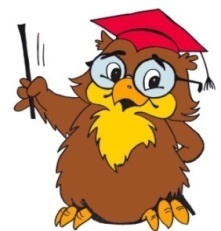 Подаци из ИОП-а не смеју се користити у друге сврхе осим оне наведене законом и без сагласности лица чија је сагласност потребна за доношење ИОП-а  (чл.12)
П А У З А
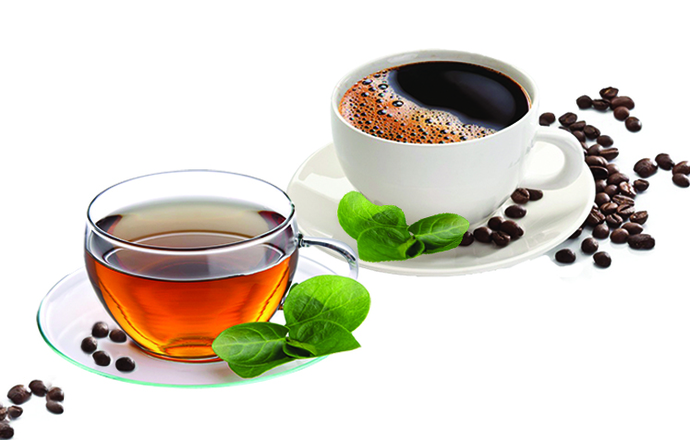